The Geography of the Roman Empire
in an historical context
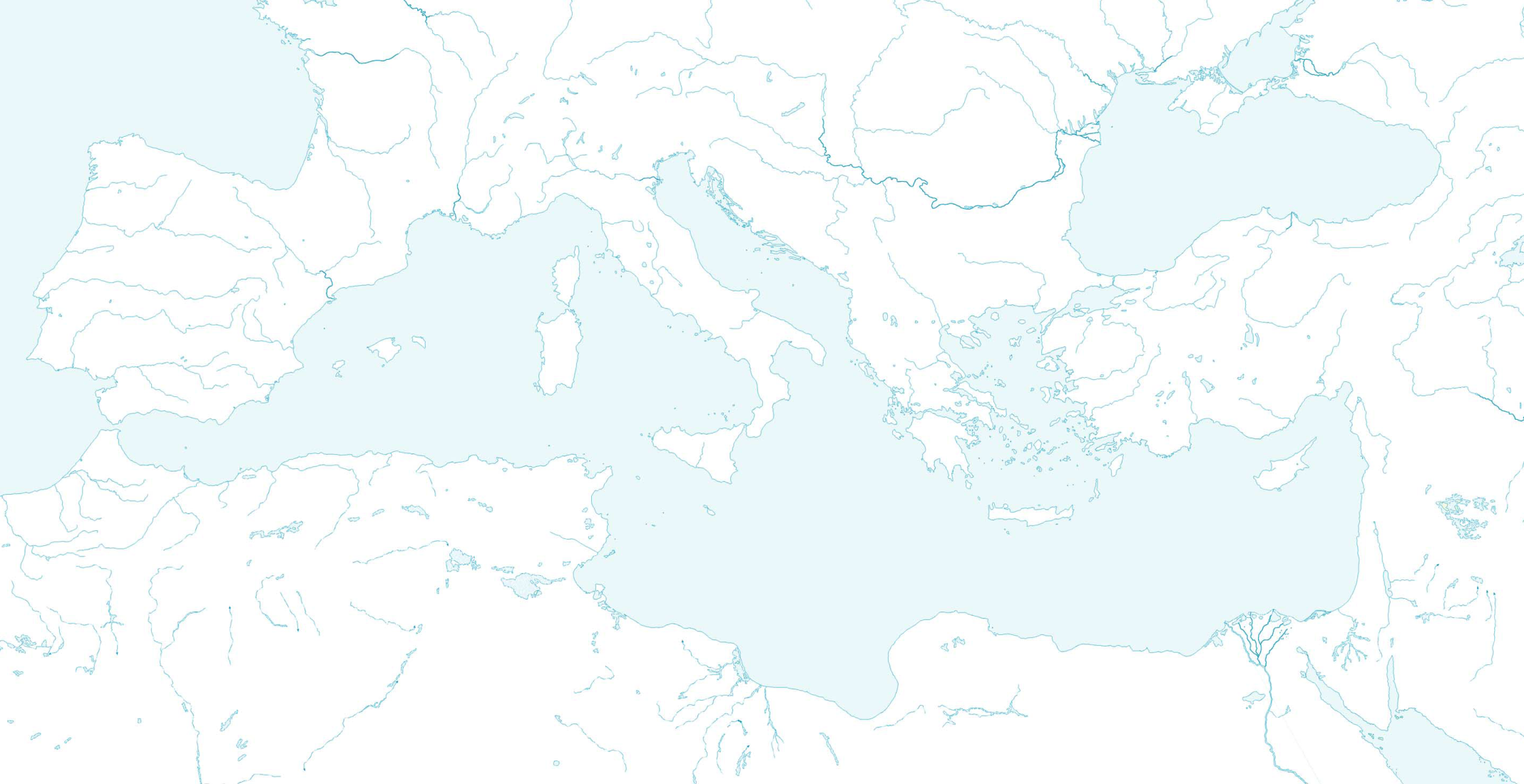 Roman History: Major Periods
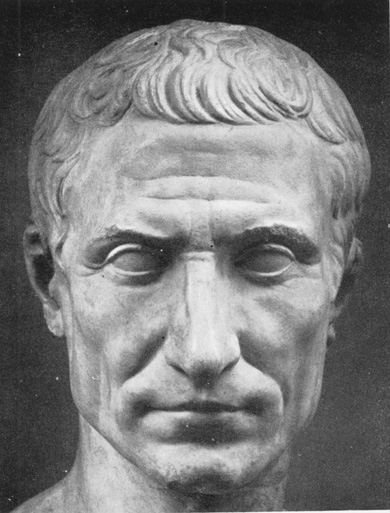 753-509 MONARCHY
509-29 REPUBLIC
29 B.C.- 476 A.D. IMPERIAL AGE
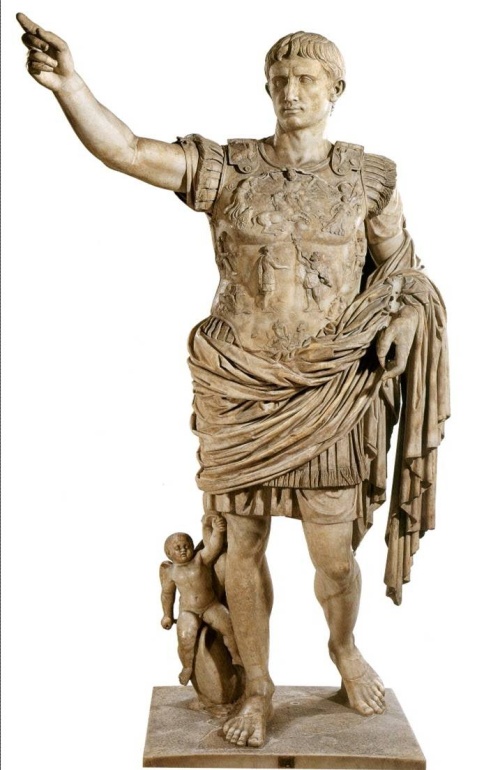 Monarchy (the Etruscan Period)
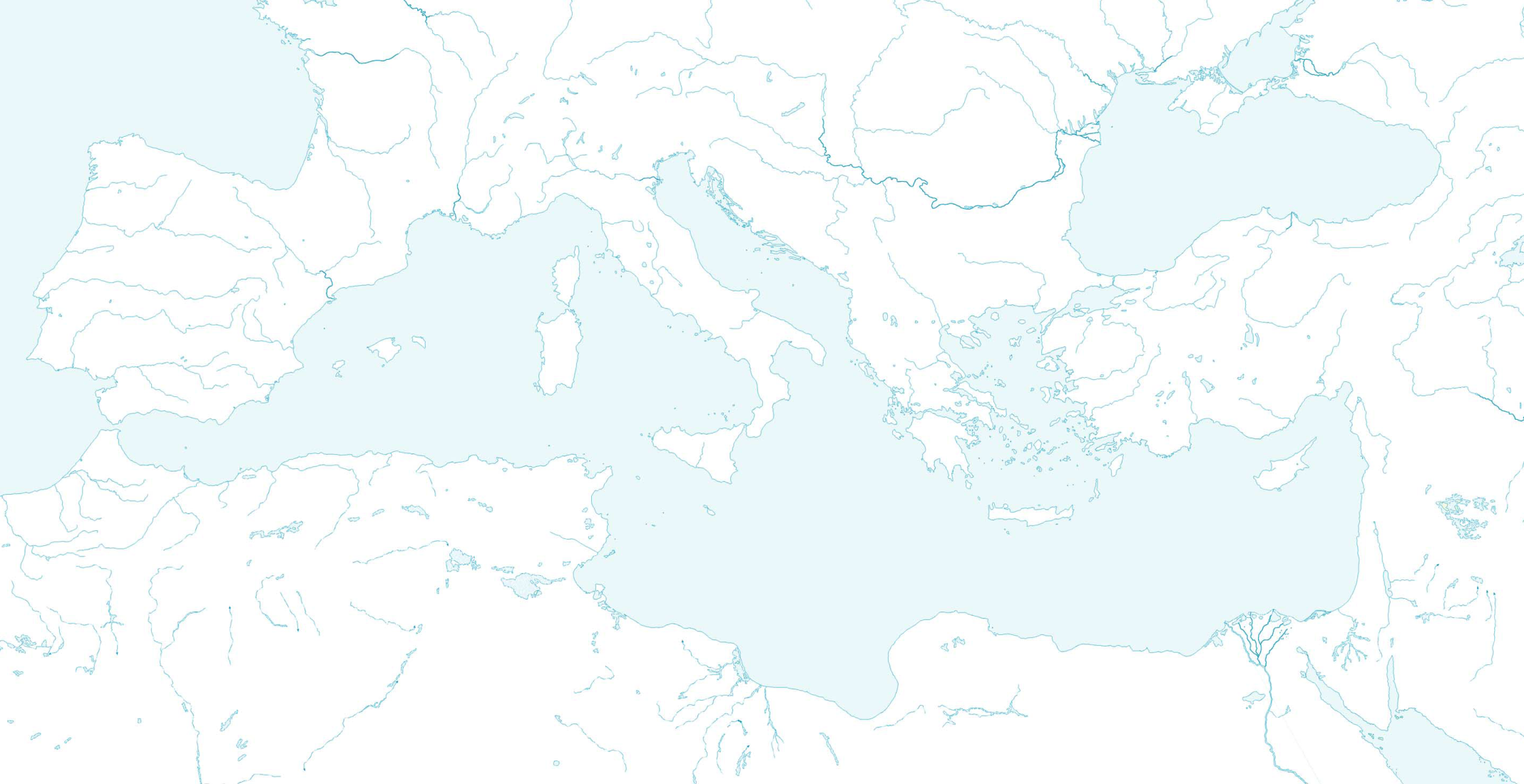 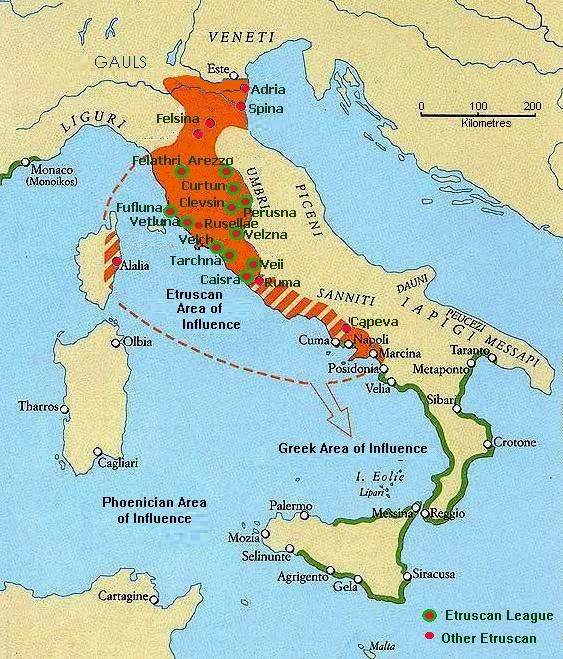 ETRURIA
ROME
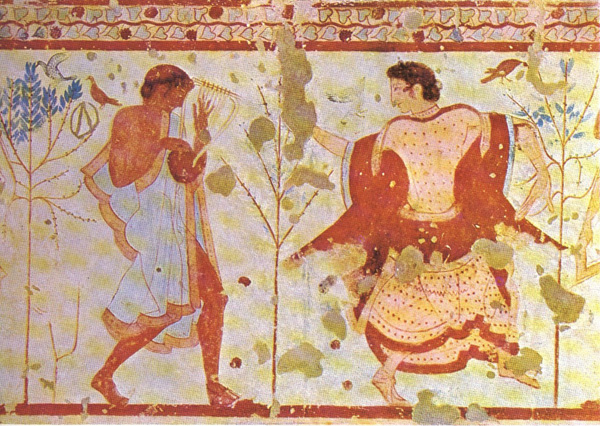 Etruria (modern Tuscany)
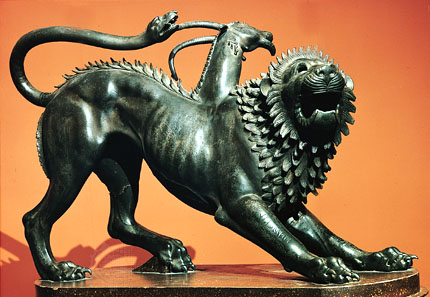 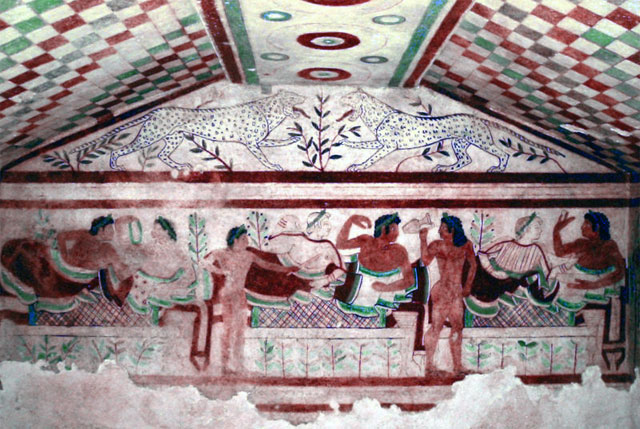 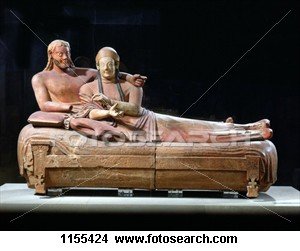 509-29 REPUBLIC Italic Wars 509-290
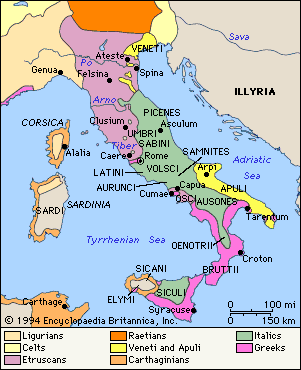 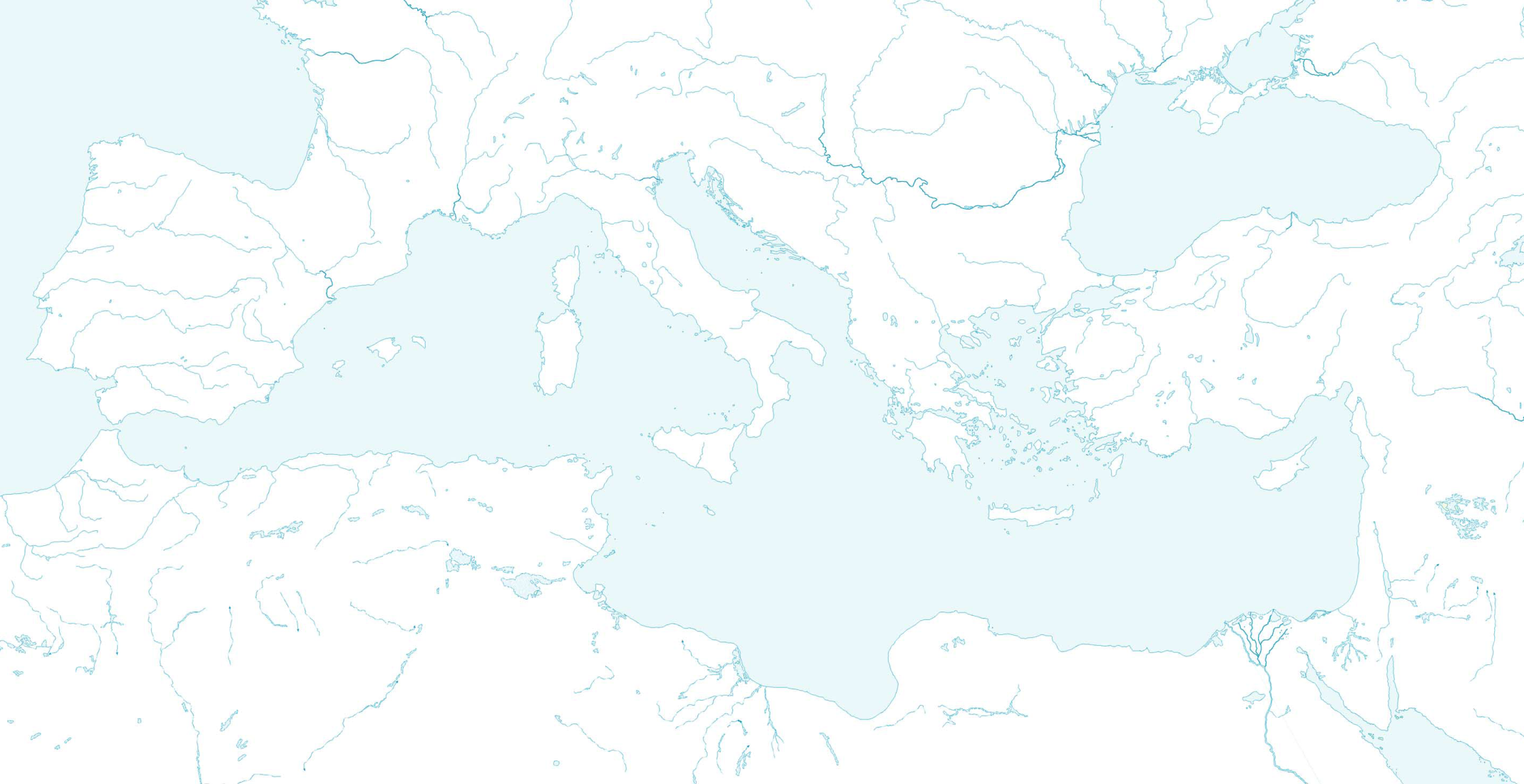 LATIUM
SABINES
PAESTUMMAGNA GRAECIA
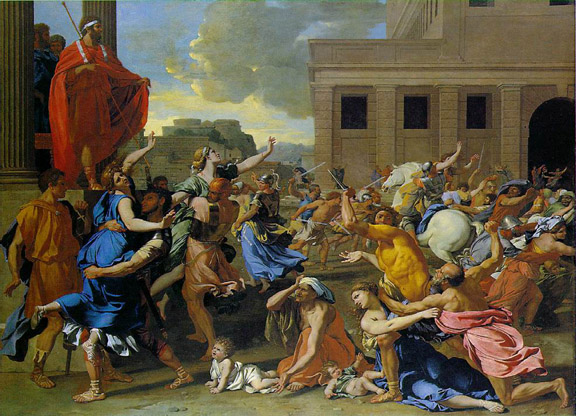 SABINES
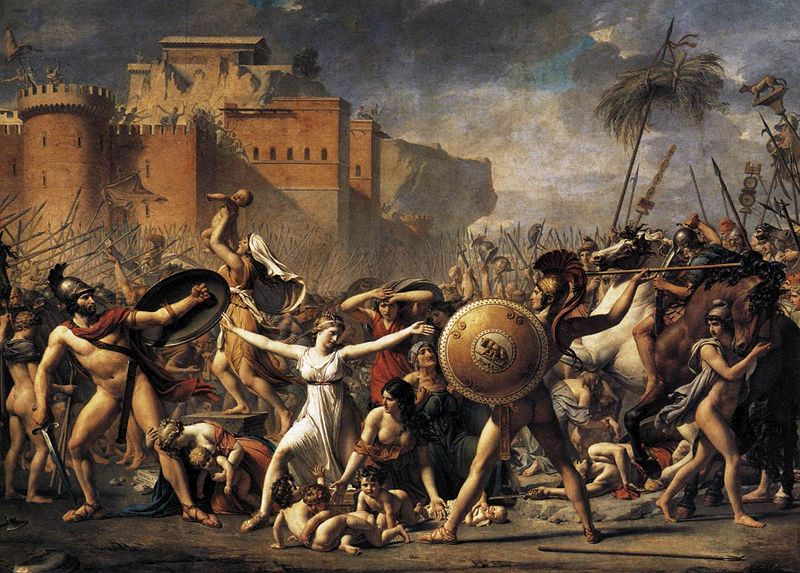 Rape of the SabinesNicholas Poussin,  1636-37
Jacques Louis David
Intervention of Sabine Women, 1799
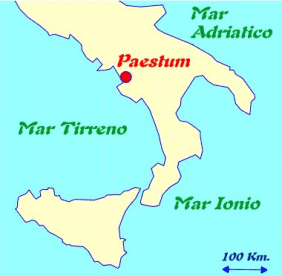 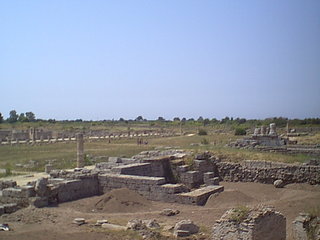 Paestum
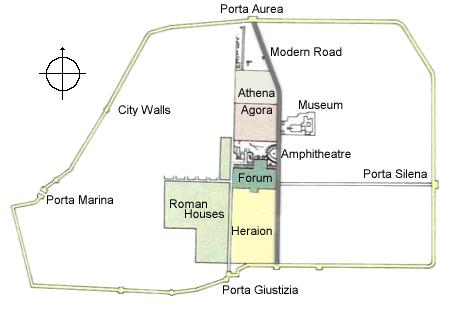 View of the Forum from the Amphitheatre
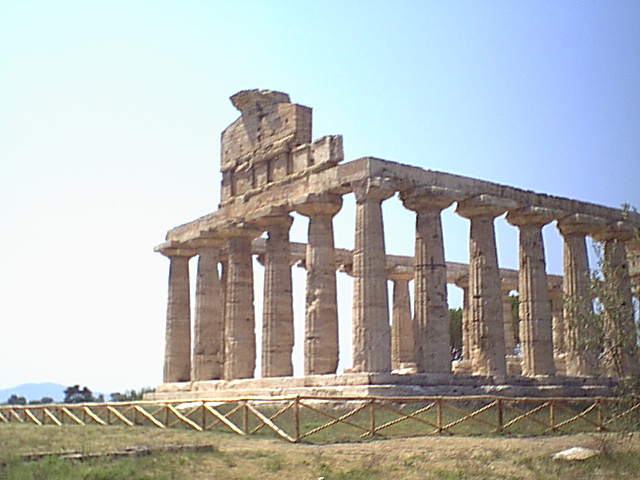 Maison Carree
Nimes (Nemausus)
Temple of Athena at Paestum
http://sights.seindal.dk/sight/86_Paestum-all.html
509-29 REPUBLIC Punic Wars 264-146
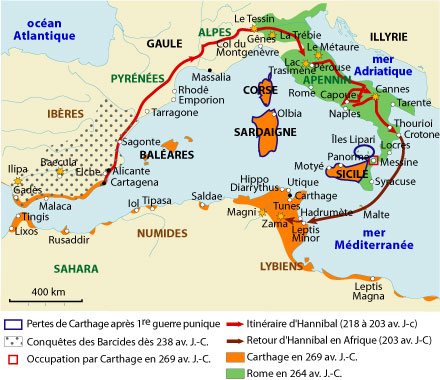 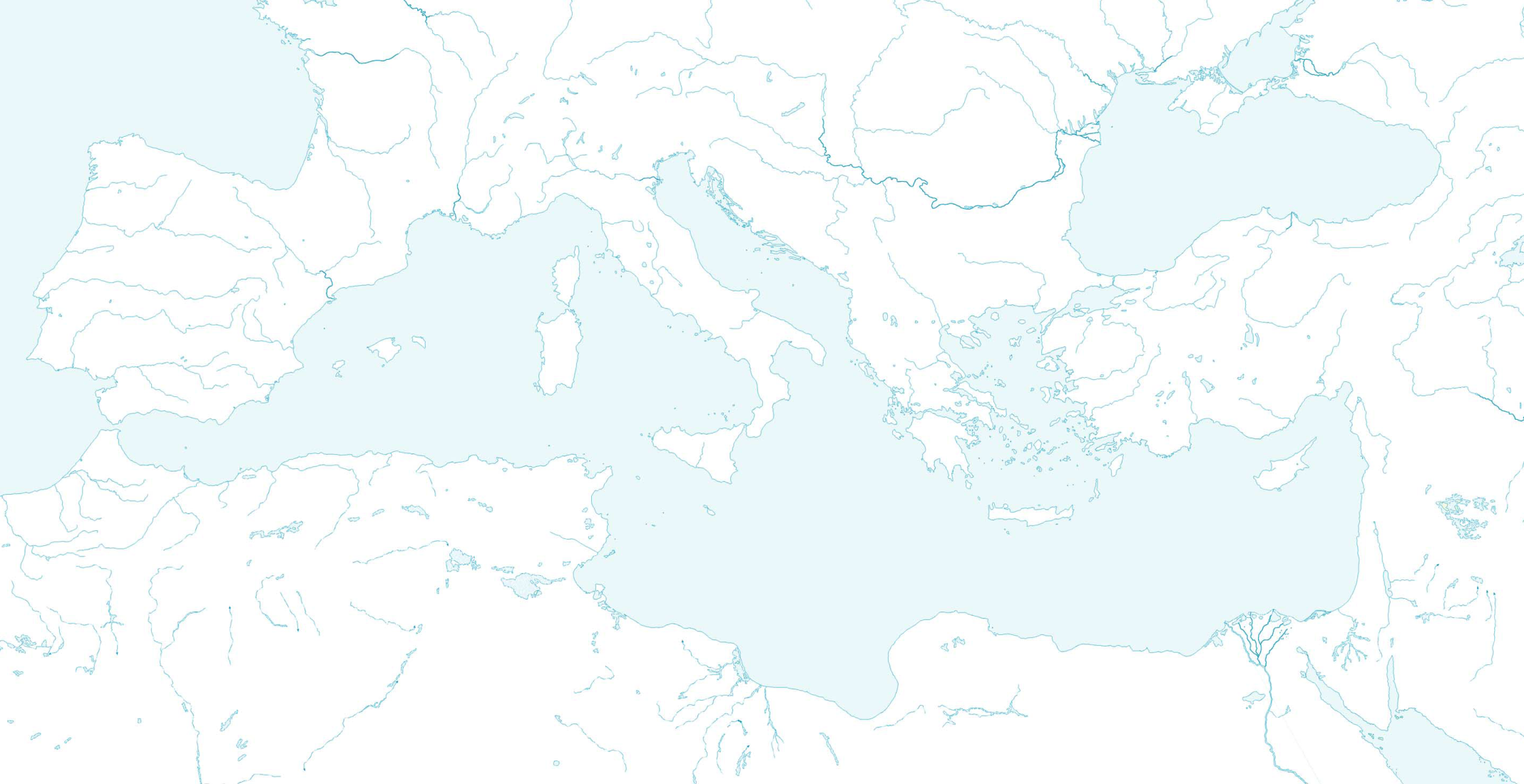 HISPANIA
CARTHAGOAFRICA
SICILIA
Carthage
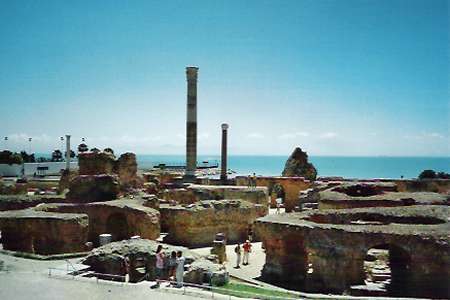 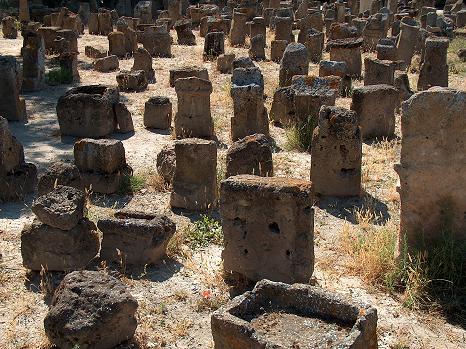 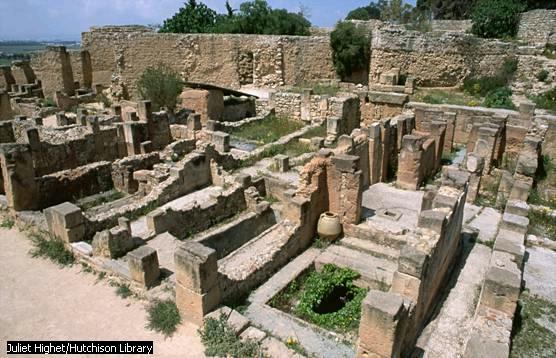 TOPHET
509-29 REPUBLIC Gallic Wars 51-58
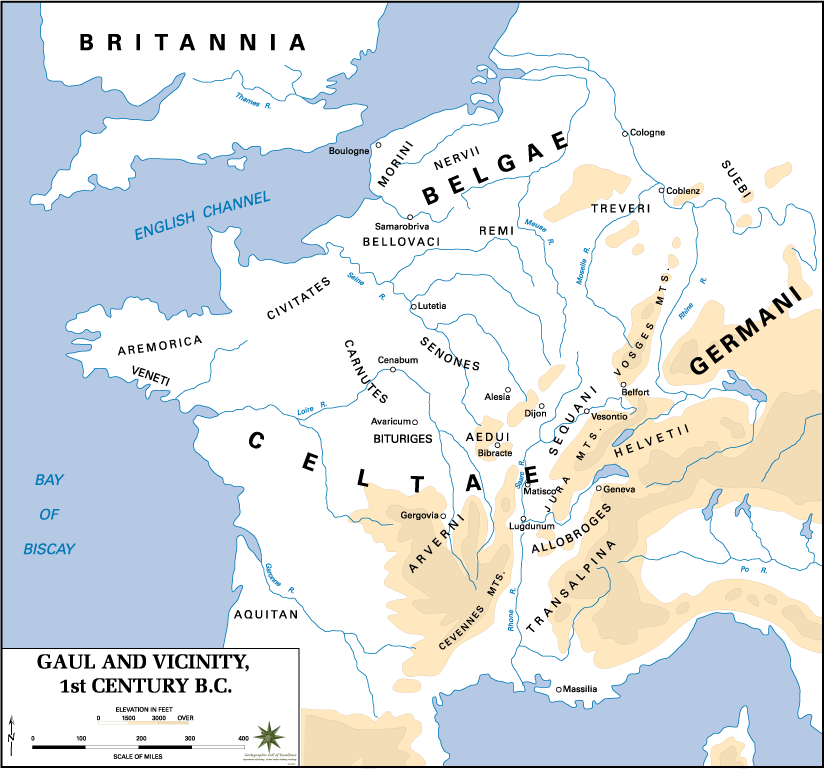 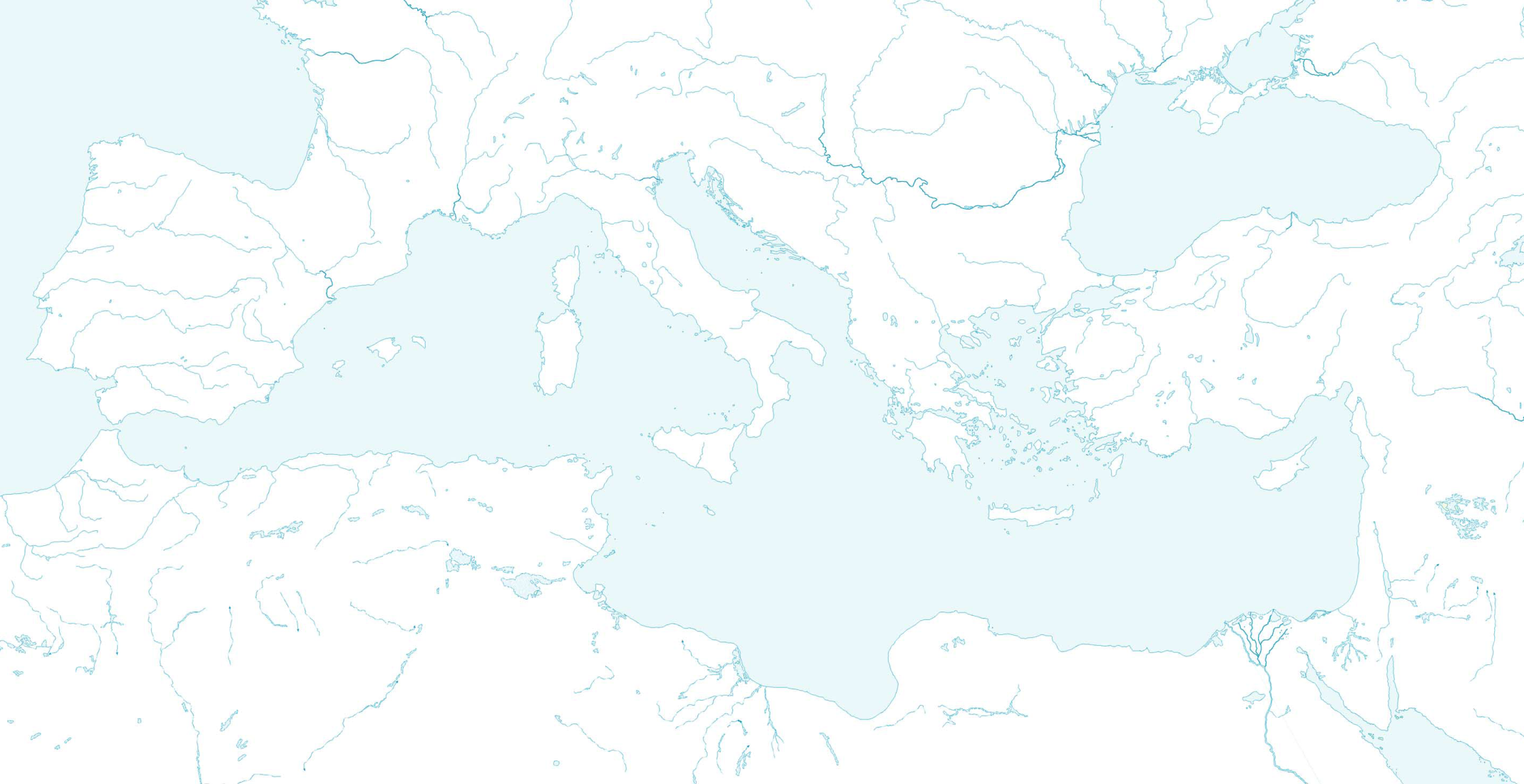 LUTETIA
LUGDUNUM
GALLIA
MASSILIA
Theatre
Orange (Arausio)
Roman Gaul
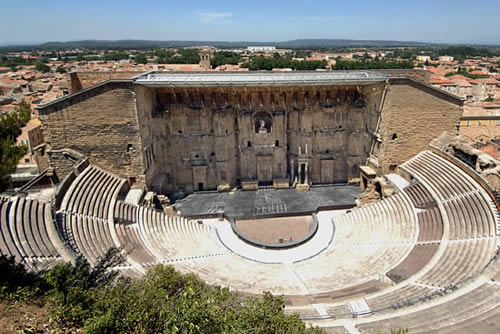 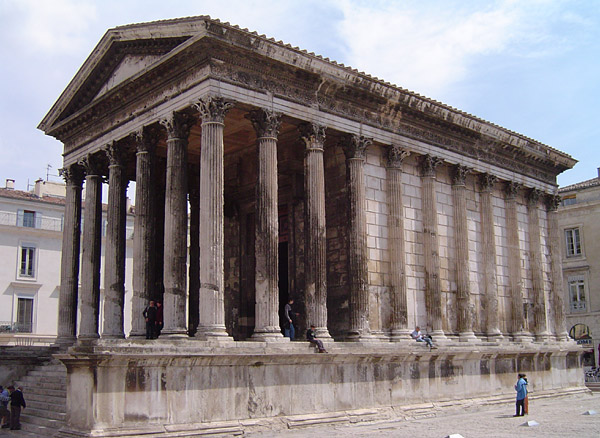 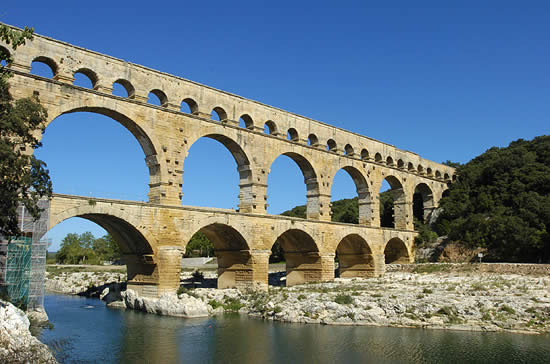 Maison Carree
Nimes (Nemausus)
Pont du Gard
29 B.C.- 476 A.D. IMPERIAL AGE Eruption of Vesuvius (Aug. 24-25, 79 A.D.)
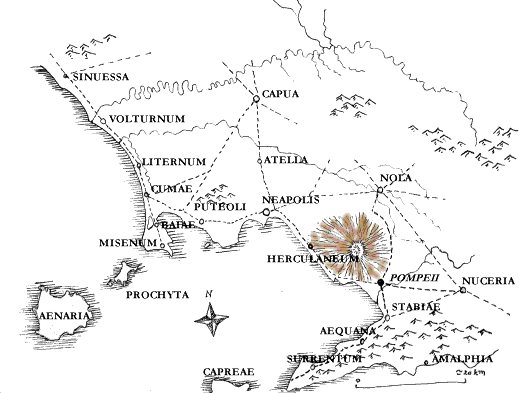 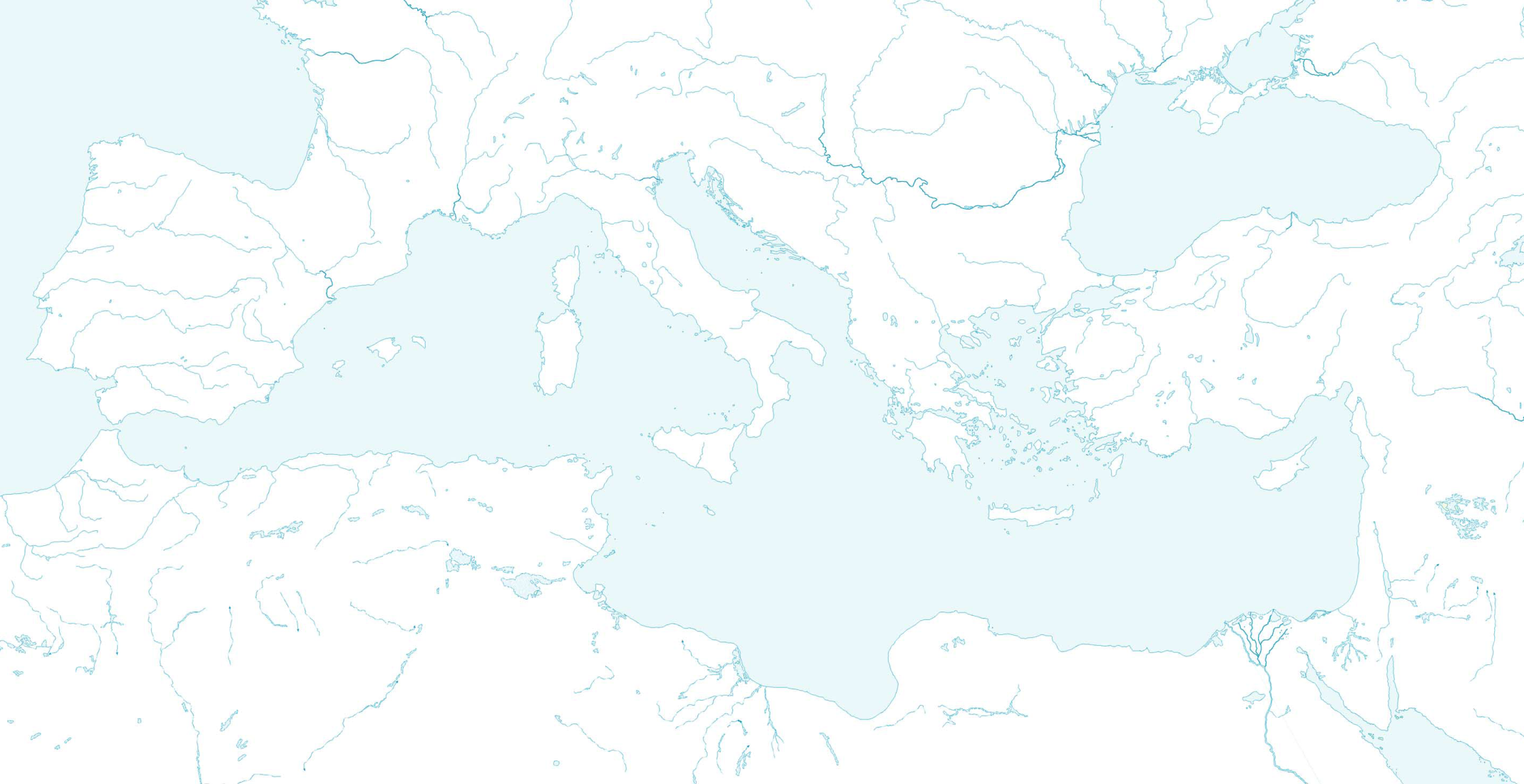 Mediolanum
Pompeii
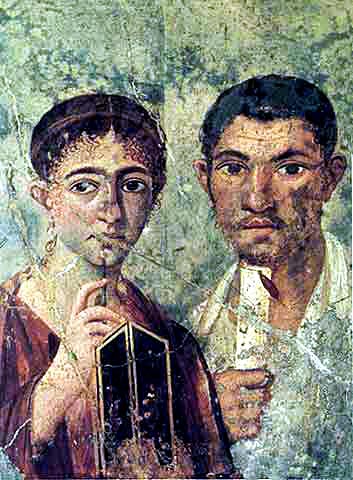 Pompeii
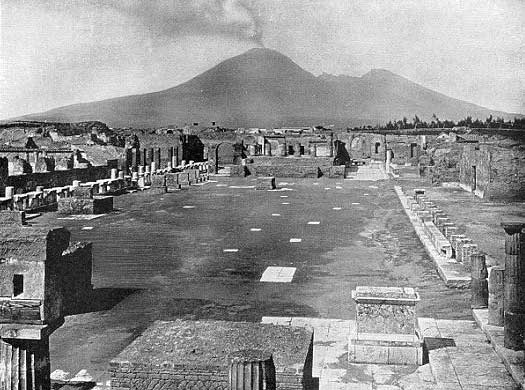 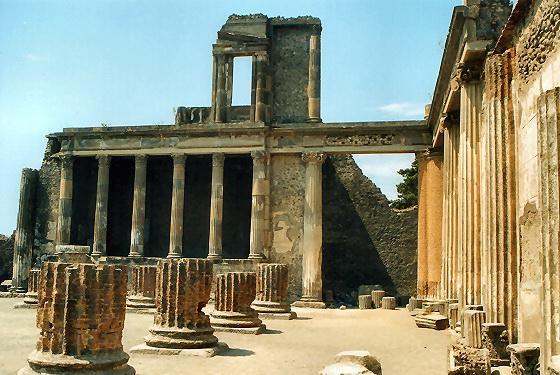 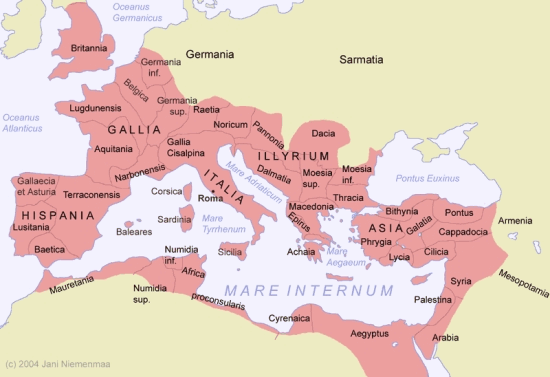 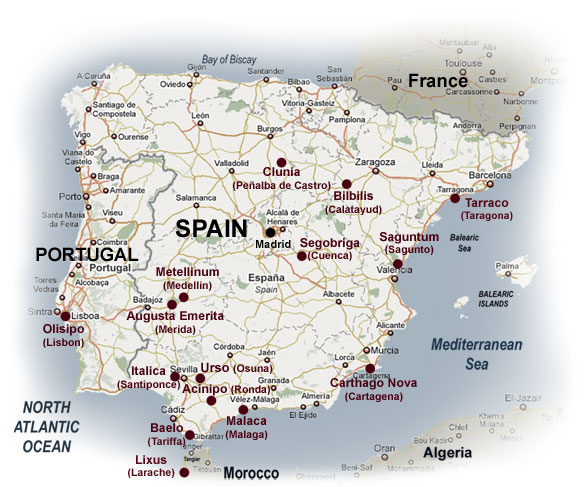 Roman Spain
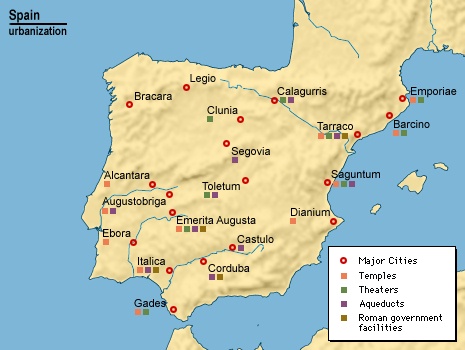 Bilbilis
Roman Spain
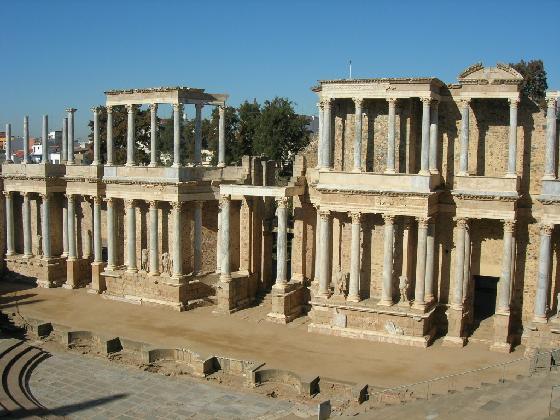 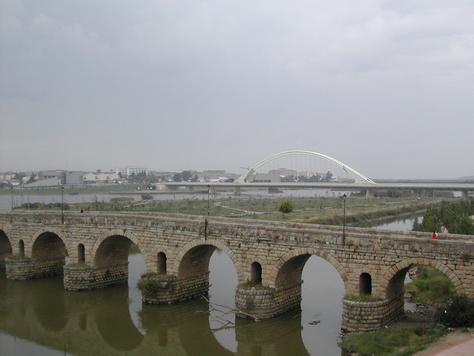 Merida
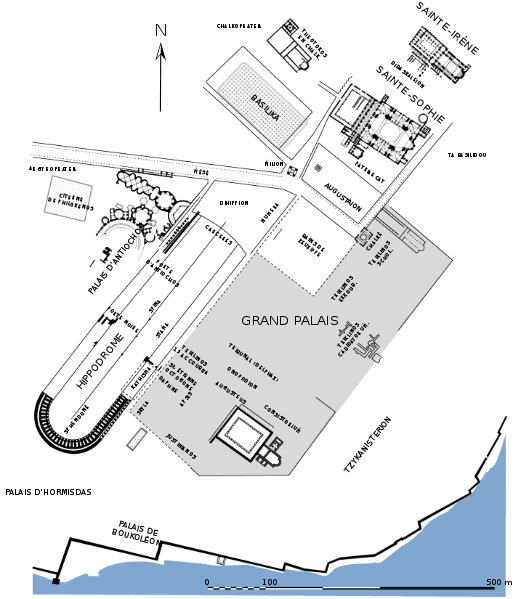 Constantinopolis
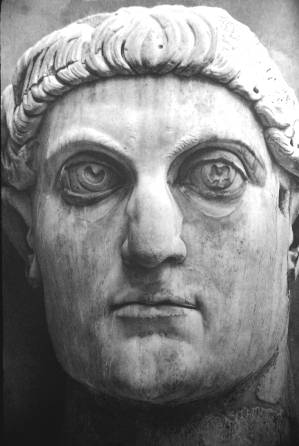 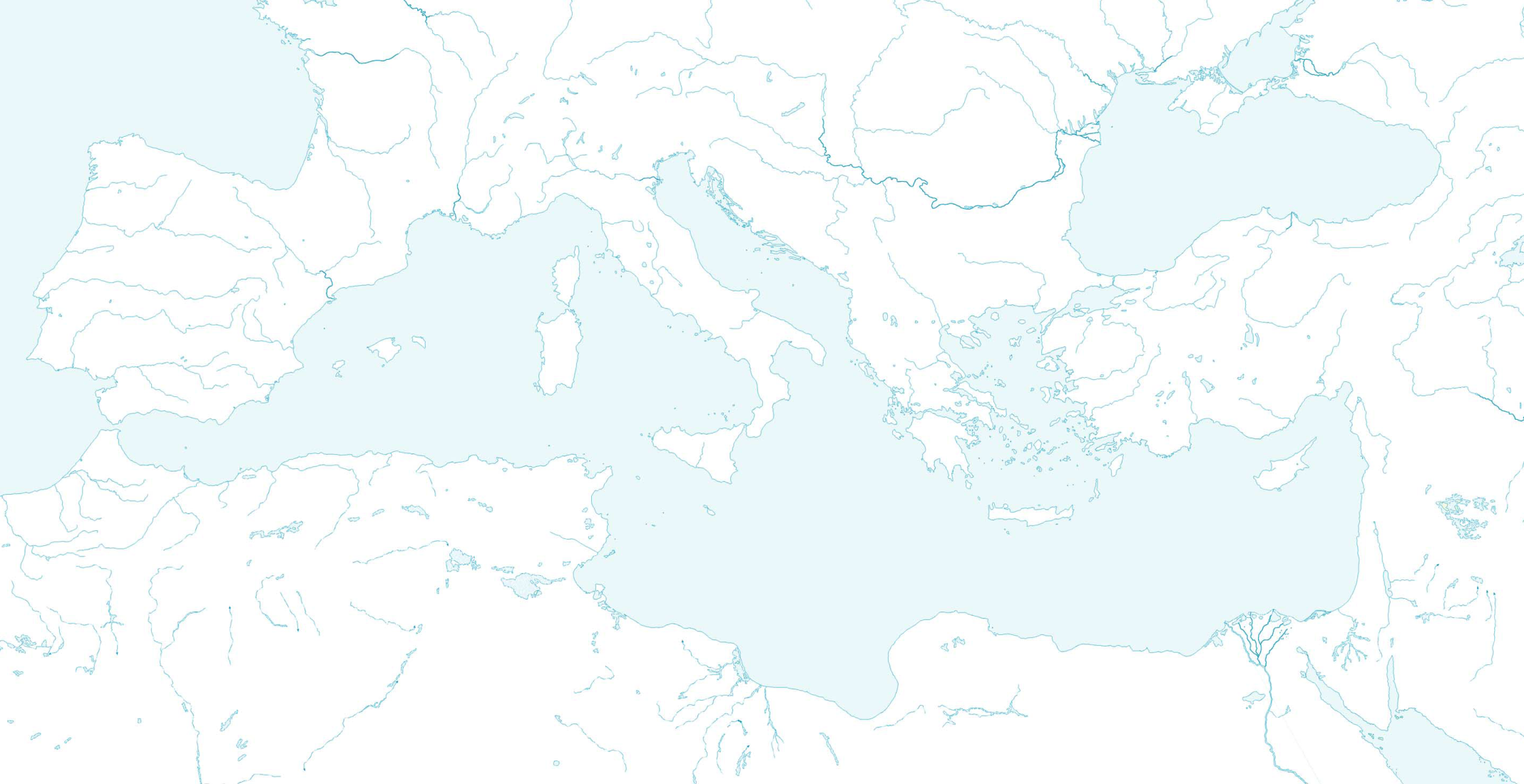 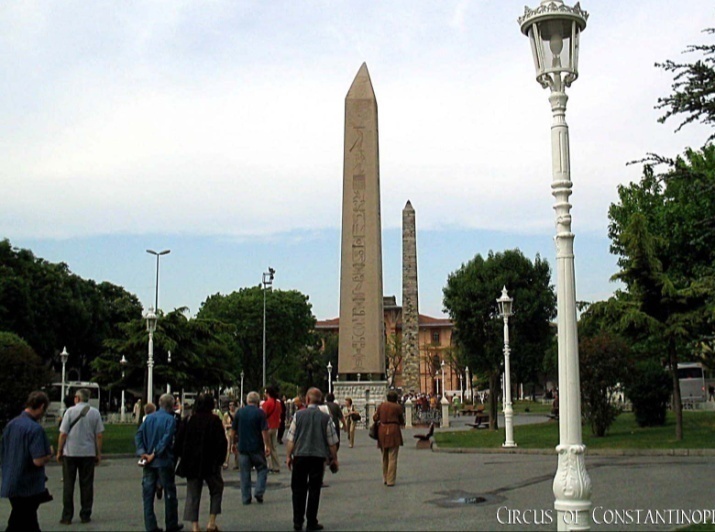 BYZANTIUM = CONSTANTINOPLE
EPHESUS
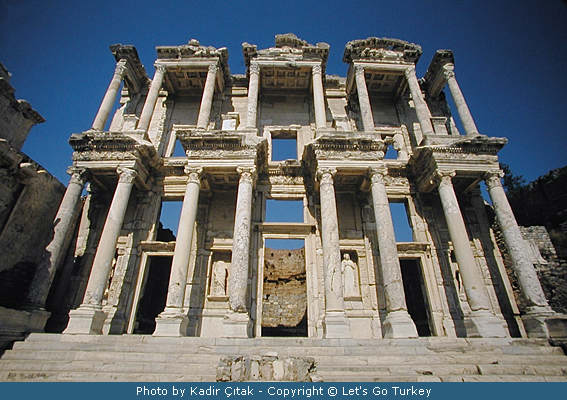 Census
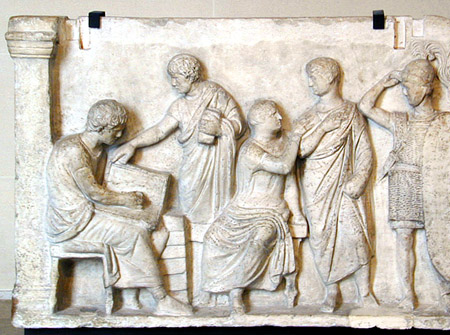 Established by King Servius Tullius
Two censors
Citizenship, wealth, military duty, taxes, and morality
Orders by Wealth
Senators: 800000 sesterces
Equites (Knights): 400000 sesterces
1st, or classici: 100,000 sesterces in assets
            40 centuries of men 45 and older, 
            40 centuries of men 17-45, prospective soldiers. 
2nd: 75,000 sesterces in assets
            10 centuries of older men
		10 of younger. 
3rd: 50,000 sesterces in assets
		10 of older
		10 of younger. 
4th: 25,000 sesterces
		10 older
		10 younger. 
5th: 11,000 sesterces 
		30 centuries of specific types of workmen, such as 3 of carpenters. 
6th, or proletarii: No estate. 
		One century.
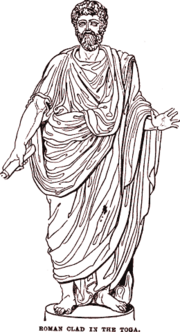